Chapter 9: Access Control Lists
Routing & Switching
[Speaker Notes: Cisco Networking Academy program
Routing & Switching
Chapter 9: Access Control Lists]
Chapter 9
9.1 IP ACL Operation
9.2 Standard IPv4 ACLs
9.3 Extended IPv4 ACLSs
9.4 Contextual Unit: Debug with ACLs
9.5  Troubleshoot ACLs
9.6 Contextual Unit: IPv6 ACLs
9.7 Summary
[Speaker Notes: Chapter 9]
Purpose of ACLsWhat is an ACL?
[Speaker Notes: 9.1.1.1]
Purpose of ACLsA TCP Conversation
[Speaker Notes: 9.1.1.2]
Purpose of ACLsPacket Filtering
Packet filtering, sometimes called static packet filtering, controls access to a network by analyzing the incoming and outgoing packets and passing or dropping them based on given criteria, such as the source IP address, destination IP addresses, and the protocol carried within the packet.
A router acts as a packet filter when it forwards or denies packets according to filtering rules.
An ACL is a sequential list of permit or deny statements, known as access control entries (ACEs).
[Speaker Notes: 9.1.1.3]
Purpose of ACLsPacket Filtering (Cont.)
[Speaker Notes: 9.1.1.4]
Purpose of ACLsACL Operation
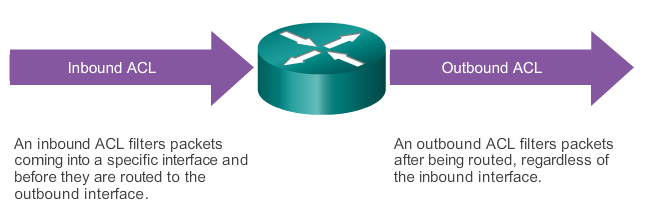 The last statement of an ACL is always an implicit deny. This statement is automatically inserted at the end of each ACL even though it is not physically present. The implicit deny blocks all traffic. Because of this implicit deny, an ACL that does not have at least one permit statement will block all traffic.
[Speaker Notes: 9.1.1.5]
Standard versus Extended IPv4 ACLsTypes of Cisco IPv4 ACLs
Standard ACLs



Extended ACLs
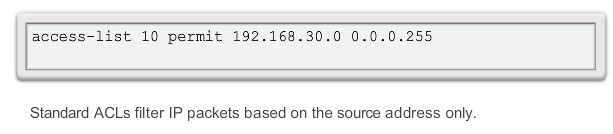 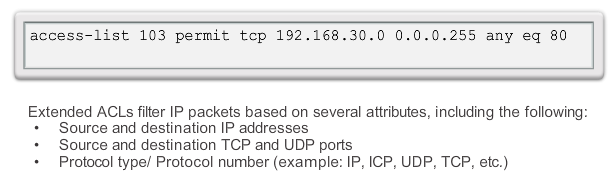 [Speaker Notes: 9.1.2.1]
Standard versus Extended IPv4 ACLsNumbering and Naming ACLs
[Speaker Notes: 9.1.2.2]
Wildcard Masks in ACLsIntroducing ACL Wildcard Masking
Wildcard masks and subnet masks differ in the way they match binary 1s and 0s. Wildcard masks use the following rules to match binary 1s and 0s:
Wildcard mask bit 0 - Match the corresponding bit value in the address.
Wildcard mask bit 1 - Ignore the corresponding bit value in the address.
Wildcard masks are often referred to as an inverse mask. The reason is that, unlike a subnet mask in which binary 1 is equal to a match and binary 0 is not a match, in a wildcard mask the reverse is true.
[Speaker Notes: 9.1.3.1]
Wildcard Masks in ACLsWildcard Mask Examples: Hosts / Subnets
[Speaker Notes: 9.1.3.2]
Wildcard Masks in ACLsWildcard Mask Examples: Match Ranges
[Speaker Notes: 9.1.3.2]
Wildcard Masks in ACLsCalculating the Wildcard Mask
Calculating wildcard masks can be challenging. One shortcut method is to subtract the subnet mask from 255.255.255.255.
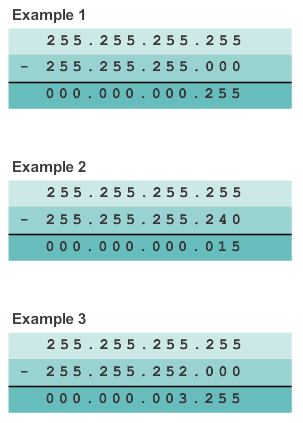 [Speaker Notes: 9.1.3.3]
Wildcard Masks in ACLsWildcard Mask Keywords
[Speaker Notes: 9.1.3.4]
Wildcard Masks in ACLsExamples Wildcard Mask Keywords
[Speaker Notes: 9.1.3.5]
Guidelines for ACL creationGeneral Guidelines for Creating ACLs
Use ACLs in firewall routers positioned between your internal network and an external network such as the Internet.
Use ACLs on a router positioned between two parts of your network to control traffic entering or exiting a specific part of your internal network.
Configure ACLs on border routers, that is routers situated at the edges of your networks. 
Configure ACLs for each network protocol configured on the border router interfaces.
[Speaker Notes: 9.1.4.1]
Guidelines for ACL creationGeneral Guidelines for Creating ACLs
The Three Ps
One ACL per protocol - To control traffic flow on an interface, an ACL must be defined for each protocol enabled on the interface.
One ACL per direction - ACLs control traffic in one direction at a time on an interface. Two separate ACLs must be created to control inbound and outbound traffic.
One ACL per interface - ACLs control traffic for an interface, for example, GigabitEthernet 0/0.
[Speaker Notes: 9.1.4.1]
Guidelines for ACL creationACL Best Practices
[Speaker Notes: 9.1.4.2]
Guidelines for ACL PlacementWhere to Place ACLs
Every ACL should be placed where it has the greatest impact on efficiency. The basic rules are:
Extended ACLs: Locate extended ACLs as close as possible to the source of the traffic to be filtered. 
Standard ACLs: Because standard ACLs do not specify destination addresses, place them as close to the destination as possible.
Placement of the ACL and therefore the type of ACL used may also depend on: the extent of the network administrator’s control, bandwidth of the networks involved, and ease of configuration.
[Speaker Notes: 9.1.5.1]
Guidelines for ACL PlacementStandard ACL Placement
[Speaker Notes: 9.1.5.2]
Guidelines for ACL PlacementExtended ACL Placement
[Speaker Notes: 9.1.5.3]
Configure Standard IPv4 ACLsEntering Criteria Statements
[Speaker Notes: 9.2.1.1]
Configure Standard IPv4 ACLsConfiguring a Standard ACL
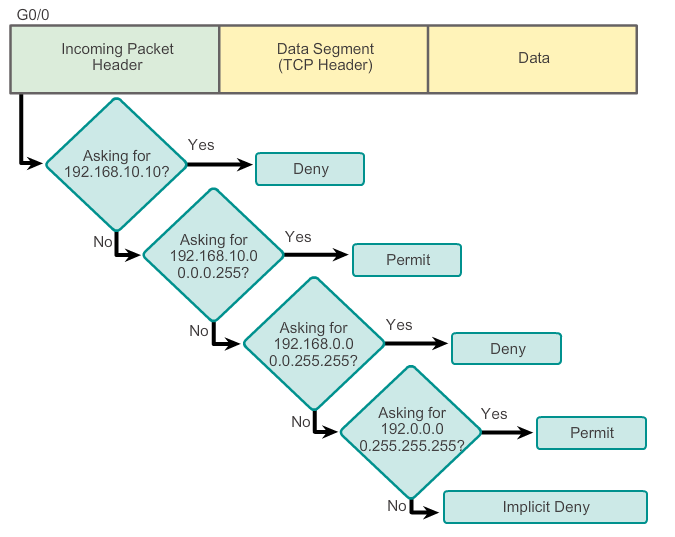 Example ACL
access-list 2 deny host 192.168.10.10
access-list 2 permit 192.168.10.0 0.0.0.255
access-list 2 deny 192.168.0.0 0.0.255.255
access-list 2 permit 192.0.0.0 0.255.255.255
[Speaker Notes: 9.2.1.2]
Configure Standard IPv4 ACLsConfiguring a Standard ACL (Cont.)
The full syntax of the standard ACL command is as follows:
Router(config)# access-list access-list-number deny permit remark source [ source-wildcard ] [ log ]

To remove the ACL, the global configuration no access-list command is used.
The remark keyword is used for documentation and makes access lists a great deal easier to understand.
[Speaker Notes: 9.2.1.3]
Configure Standard IPv4 ACLsInternal Logic
Cisco IOS applies an internal logic when accepting and processing standard access list statements. As discussed previously, access list statements are processed sequentially. Therefore, the order in which statements are entered is important.
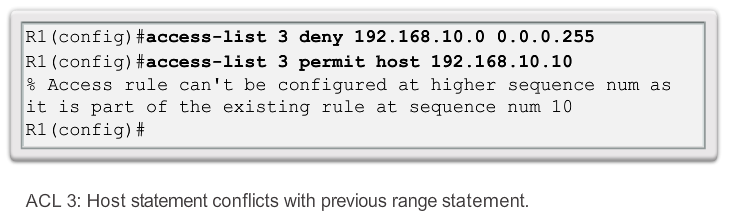 [Speaker Notes: 9.2.1.4]
Configure Standard IPv4 ACLsApplying Standard ACLs to Interfaces
After a standard ACL is configured, it is linked to an interface using the ip access-group command in interface configuration mode:
Router(config-if)# ip access-group { access-list-number | access-list-name } { in | out }
To remove an ACL from an interface, first enter the no ip access-group command on the interface, and then enter the global no access-list command to remove the entire ACL.
[Speaker Notes: 9.2.1.5]
Configure Standard IPv4 ACLsApplying Standard ACLs to Interfaces (Cont.)
[Speaker Notes: 9.2.1.6]
Configure Standard IPv4 ACLsCreating Named Standard ACLs
[Speaker Notes: 9.2.1.7]
Configure Standard IPv4 ACLsCommenting ACLs
[Speaker Notes: 9.2.1.8]
Modify IPv4 ACLsEditing Standard Numbered ACLs
[Speaker Notes: 9.2.2.1]
Modify IPv4 ACLsEditing Standard Numbered ACLs (Cont.)
[Speaker Notes: 9.2.2.2]
Modify IPv4 ACLsEditing Standard Named ACLs
[Speaker Notes: 9.2.2.3]
Modify IPv4 ACLsVerifying ACLs
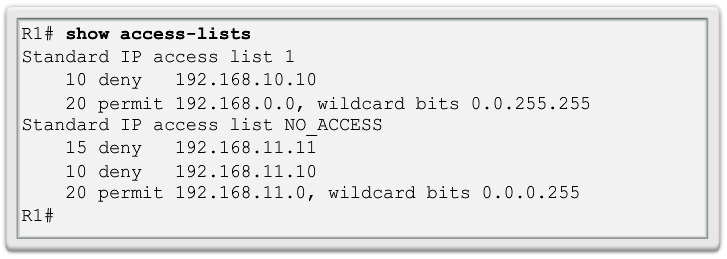 [Speaker Notes: 9.2.2.5]
Modify IPv4 ACLsACL Statistics
[Speaker Notes: 9.2.2.6]
Modify IPv4 ACLsStandard ACL Sequence Numbers
Another part of the IOS internal logic involves the internal sequencing of standard ACL statements. Range statements that deny three networks are configured first followed by five host statements. The host statements are all valid statements because their host IP addresses are not part of the previously entered range statements.
The host statements are listed first by the show command, but not necessarily in the order that they were entered. The IOS puts host statements in an order using a special hashing function. The resulting order optimizes the search for a host ACL entry.
[Speaker Notes: 9.2.2.7]
Securing VTY ports with a Standard IPv4 ACLConfiguring a Standard ACL to Secure a VTY Port
Filtering Telnet or SSH traffic is typically considered an extended IP ACL function because it filters a higher level protocol. However, because the access-class command is used to filter incoming or outgoing Telnet/SSH sessions by source address, a standard ACL can be used.
Router(config-line)# access-class access-list-number { in [ vrf-also ] | out }
[Speaker Notes: 9.2.3.1]
Securing VTY ports with a Standard IPv4 ACLVerifying a Standard ACL used to Secure a VTY Port
[Speaker Notes: 9.2.3.2]
Structure of an Extended IPv4 ACLExtended ACLs
[Speaker Notes: 9.3.1.1]
Structure of an Extended IPv4 ACLExtended ACLs (Cont.)
[Speaker Notes: 9.3.1.2]
Configure Extended IPv4 ACLsConfiguring Extended ACLs
The procedural steps for configuring extended ACLs are the same as for standard ACLs. The extended ACL is first configured, and then it is activated on an interface. However, the command syntax and parameters are more complex to support the additional features provided by extended ACLs.
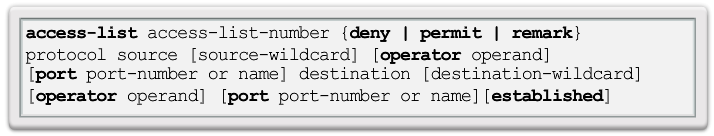 [Speaker Notes: 9.3.2.1]
Configure Extended IPv4 ACLsApplying Extended ACLs to Interfaces
[Speaker Notes: 9.3.2.2]
Configure Extended IPv4 ACLsFiltering Traffic with Extended ACLs
[Speaker Notes: 9.3.2.3]
Configure Extended IPv4 ACLsCreating Named Extended ACLs
[Speaker Notes: 9.3.2.4]
Configure Extended IPv4 ACLsVerifying Extended ACLs
[Speaker Notes: 9.3.2.5]
Configure Extended IPv4 ACLsEditing Extended ACLs
Editing an extended ACL can be accomplished using the same process as editing a standard. An extended ACL can be modified using:
Method 1 - Text editor
Method 2 – Sequence numbers
[Speaker Notes: 9.3.2.6]
Limiting Debug OutputPurpose of Limiting debug Output with ACLs
Debug commands are tools used to help verify and troubleshoot network operations. 
When using some debug options, the output may display much more information than is needed or can be easily viewed. 
In a production network, the amount of information provided by debug commands can be overwhelming and can cause network interruptions. 
Some debug commands can be combined with an access list to limit output so that only the information needed for verification or troubleshooting a specific issue is displayed.
[Speaker Notes: 9.4.1.1]
Limiting Debug OutputConfiguring ACLs to Limit debug Output
The administrator for R2 wants to verify that traffic is being routed correctly using debug ip packet. To limit the debug output to include only the ICMP traffic between R1 and R3, ACL 101 will be applied.
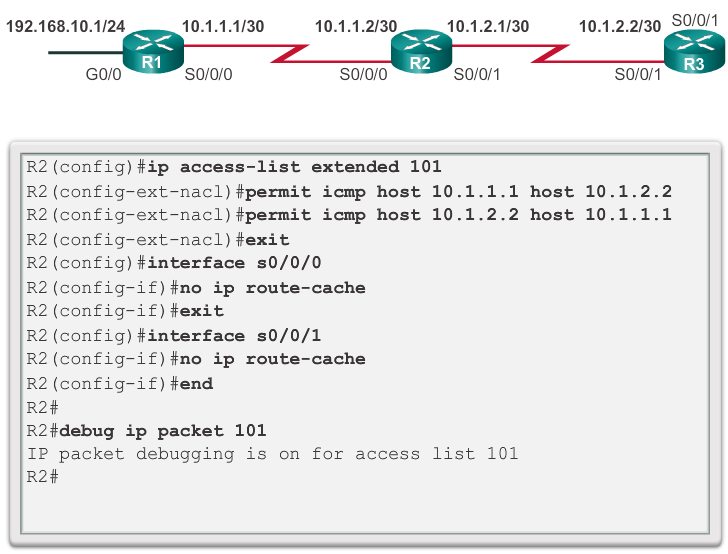 [Speaker Notes: 9.4.1.2]
Limiting Debug OutputVerifying ACLs that Limit debug Output
[Speaker Notes: 9.4.1.3]
Processing Packets with ACLsInbound ACL Logic
Packets are tested against an inbound ACL, if one exists, before being routed.
If an inbound packet matches an ACL statement with a permit, it is sent to be routed.
If an inbound packet matches an ACL statement with a deny, it is dropped and not routed.
If an inbound packet does not meet any ACL statements, then it is “implicitly denied” and dropped without being routed.
[Speaker Notes: 9.5.1.1]
Processing Packets with ACLsOutbound ACL Logic
Packets are first checked for a route before being sent to an outbound interface. If there is no route, the packets are dropped.
If an outbound interface has no ACL, then the packets are sent directly to that interface.
If there is an ACL on the outbound interface, it is tested before being sent to that interface.
If an outbound packet matches an ACL statement with a permit, it is sent to the interface.
[Speaker Notes: 9.5.1.1]
Processing Packets with ACLsOutbound ACL Logic (continued)
If an outbound packet matches an ACL statement with a deny, it is dropped.
If an outbound packet does not meet any ACL statements, then it is “implicitly denied” and dropped.
[Speaker Notes: 9.5.1.1]
Processing Packets with ACLsACL Logic Operations
When a packet arrives at a router interface, the router process is the same, whether ACLs are used or not. As a frame enters an interface, the router checks to see whether the destination Layer 2 address matches it’s the interface Layer 2 address or if the frame is a broadcast frame.
If the frame address is accepted, the frame information is stripped off and the router checks for an ACL on the inbound interface. If an ACL exists, the packet is tested against the statements in the list.
[Speaker Notes: 9.5.1.2]
Processing Packets with ACLsACL Logic Operations (continued)
If the packet is accepted, it is then checked against routing table entries to determine the destination interface. If a routing table entry exists for the destination, the packet is then switched to the outgoing interface, otherwise the packet is dropped.
Next, the router checks whether the outgoing interface has an ACL. If an ACL exists, the packet is tested against the statements in the list.
If there is no ACL or the packet is permitted, the packet is encapsulated in the new Layer 2 protocol and forwarded out the interface to the next device.
[Speaker Notes: 9.5.1.2]
Processing Packets with ACLsStandard ACL Decision Process
Standard ACLs only examine the source IPv4 address. The destination of the packet and the ports involved are not considered.
Cisco IOS software tests addresses against the conditions in the ACL one by one. The first match determines whether the software accepts or rejects the address. Because the software stops testing conditions after the first match, the order of the conditions is critical. If no conditions match, the address is rejected.
[Speaker Notes: 9.5.1.3]
Processing Packets with ACLsExtended ACL Decision Process
The ACL first filters on the source address, then on the port and protocol of the source. It then filters on the destination address, then on the port and protocol of the destination, and makes a final permit or deny decision.
[Speaker Notes: 9.5.1.4]
Common ACLs ErrorsTroubleshooting Common ACL Errors - Example 1
Host 192.168.10.10 has no connectivity with 192.168.30.12.
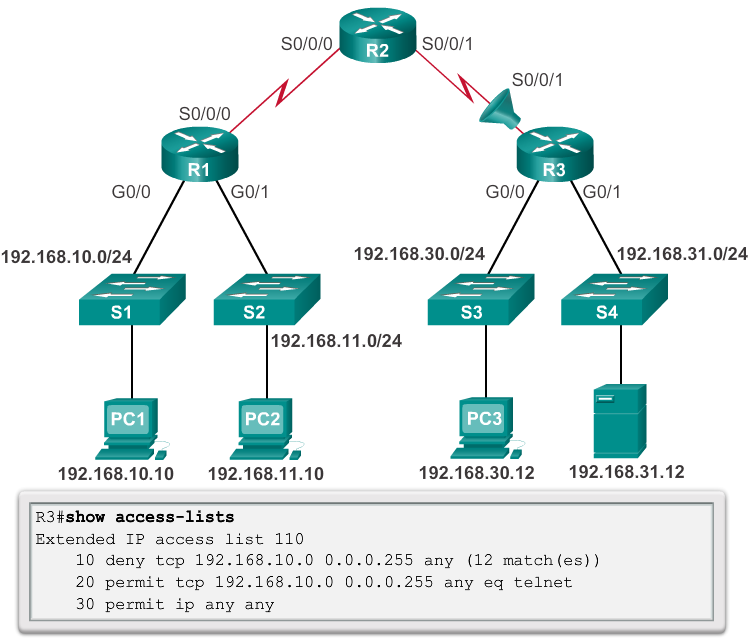 [Speaker Notes: 9.5.2.1]
Common ACLs ErrorsTroubleshooting Common ACL Errors – Example 2
The 192.168.10.0 /24 network cannot use TFTP to connect to the 192.168.30.0 /24 network.
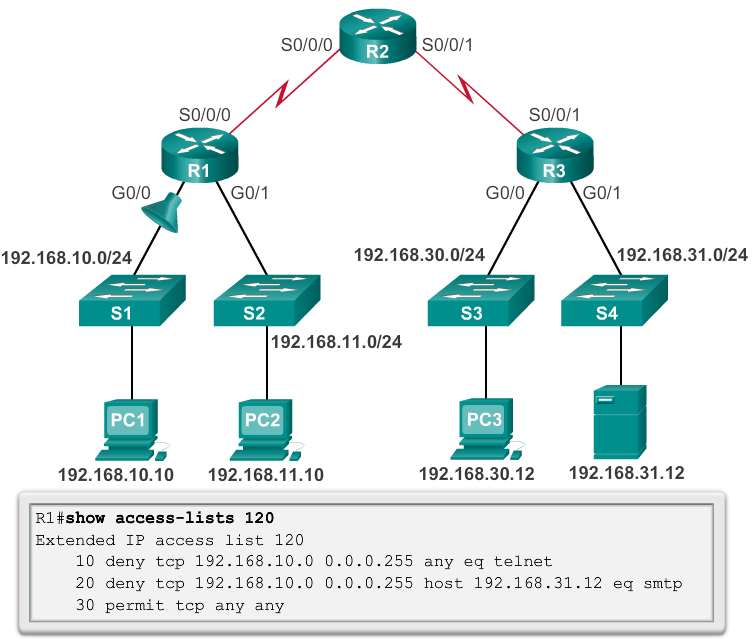 [Speaker Notes: 9.5.2.2]
Common ACLs ErrorsTroubleshooting Common ACL Errors – Example 3
The 192.168.11.0 /24 network can use Telnet to connect to 192.168.30.0 /24, but according to company policy, this connection should not be allowed.
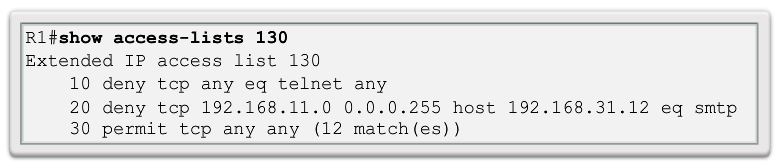 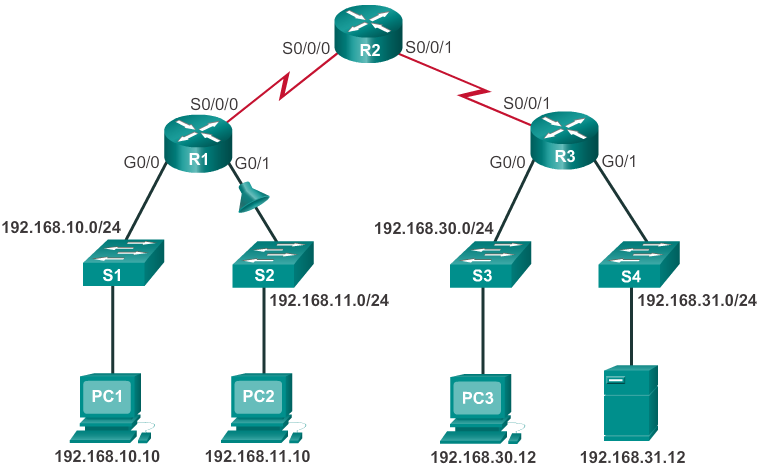 [Speaker Notes: 9.5.2.3]
Common ACLs ErrorsTroubleshooting Common ACL Errors – Example 4
Host 192.168.30.12 is able to Telnet to connect to 192.168.31.12, but company policy states that this connection should not be allowed.
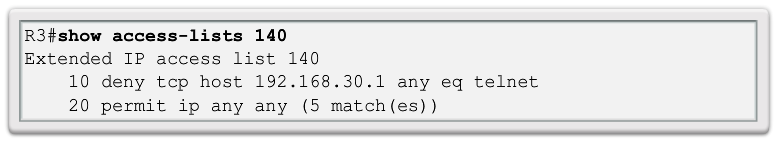 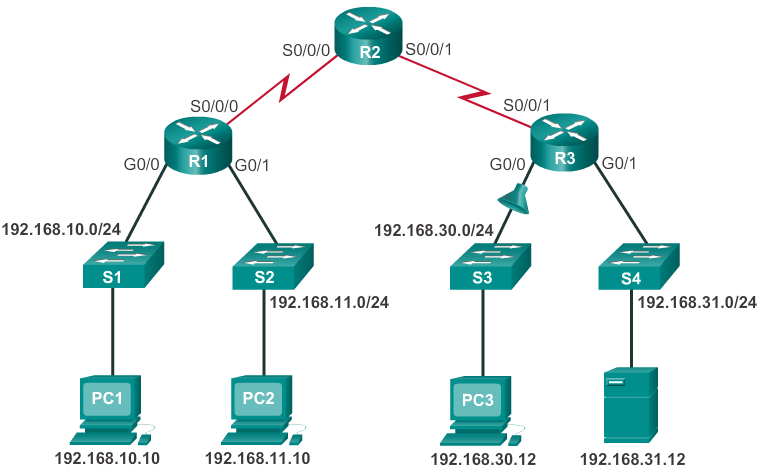 [Speaker Notes: 9.5.2.4]
Common ACLs ErrorsTroubleshooting Common ACL Errors – Example 5
Host 192.168.30.12 can use Telnet to connect to 192.168.31.12, but according to the security policy, this connection should not be allowed.
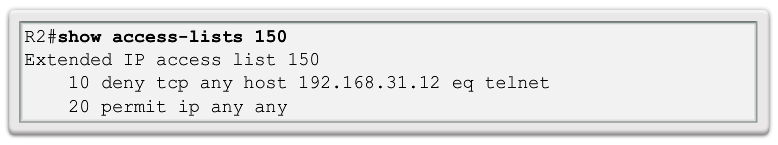 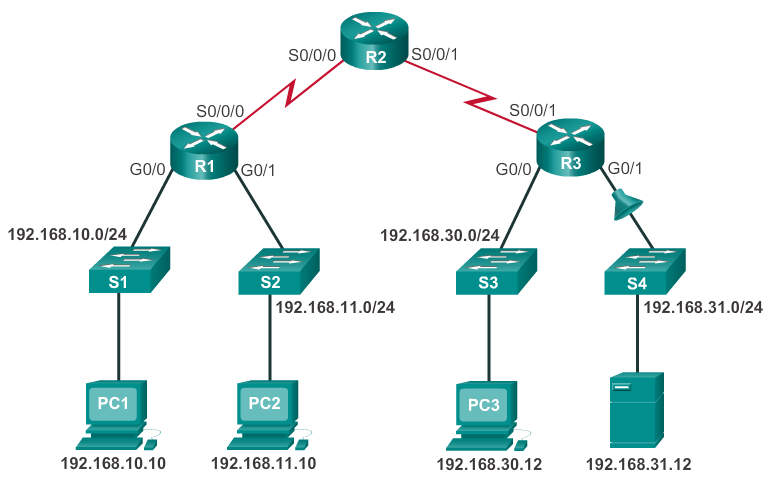 [Speaker Notes: 9.5.2.5]
IPv6 ACL CreationType of IPv6 ACLs
[Speaker Notes: 9.6.1.1]
IPv6 ACL CreationComparing IPv4 and IPv6 ACLs
Although IPv4 and IPv6 ACLs are very similar, there are three significant differences between them.
Applying an IPv6 ACL
IPv6 uses the ipv6 traffic-filter command to perform the same function for IPv6 interfaces.
No Wildcard Masks
The prefix-length is used to indicate how much of an IPv6 source or destination address should be matched.
Additional Default Statements
permit icmp any any nd-na
permit icmp any any nd-ns
[Speaker Notes: 9.6.1.2]
Configuring IPv6 ACLsConfiguring IPv6 Topology
[Speaker Notes: 9.6.2.1]
Configuring IPv6 ACLsConfiguring IPv6 ACLs
There are three basic steps to configure an IPv6 ACL:
From global configuration mode, use the ipv6 access-listname command to create an IPv6 ACL. 
From the named ACL configuration mode, use the permit or deny statements to specify one or more conditions to determine if a packet is forwarded or dropped.
Return to privileged EXEC mode with the end command.
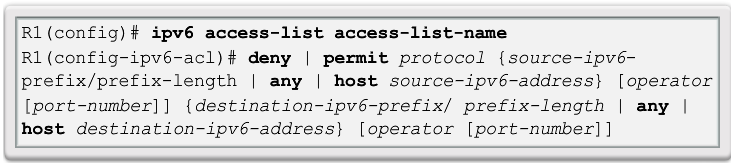 [Speaker Notes: 9.6.2.2]
Configuring IPv6 ACLsApplying an IPv6 ACL to an Interface
[Speaker Notes: 9.6.2.3]
Configuring IPv6 ACLsIPv6 ACL Examples
Deny FTP



Restrict Access
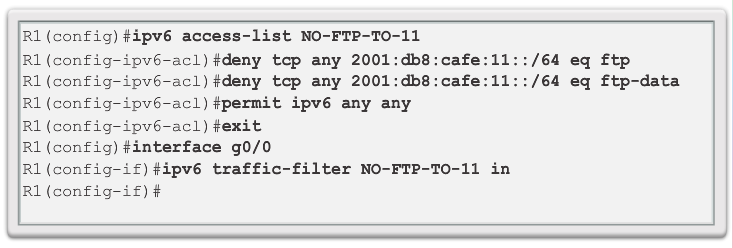 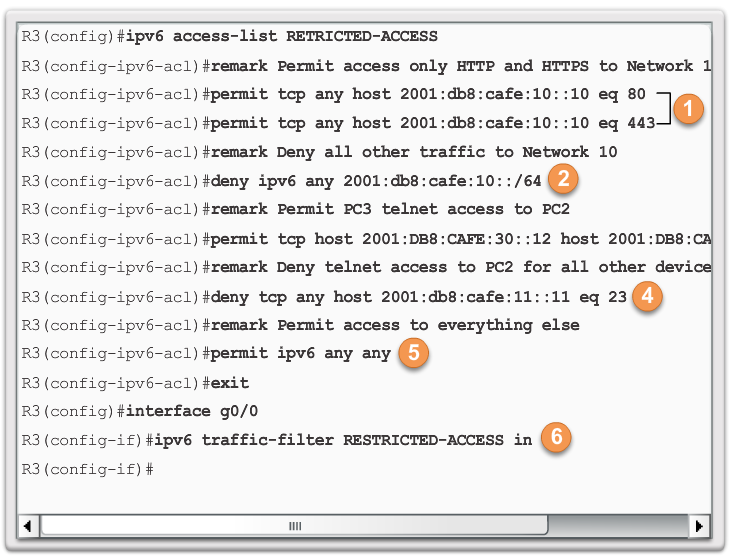 [Speaker Notes: 9.6.2.4]
Configuring IPv6 ACLsVerifying IPv6 ACLs
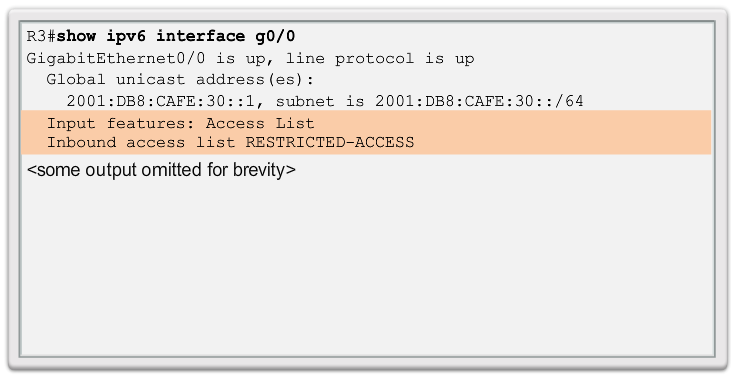 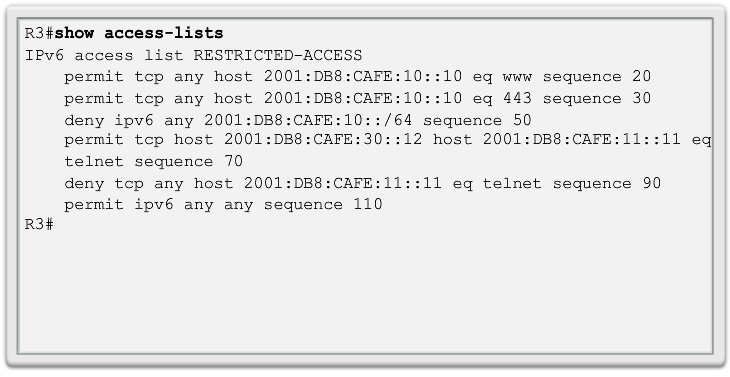 [Speaker Notes: 9.6.2.5]
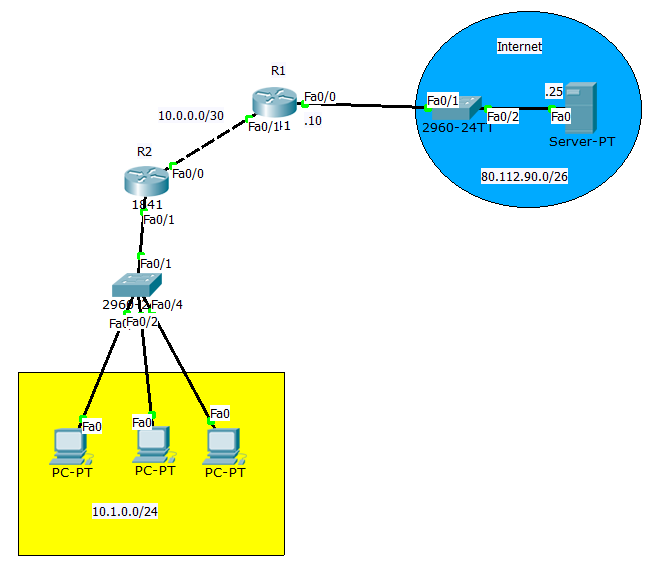 Configuring IPv4 ACLsTask
Configure the following:
Configure the Setup as shown
Configure the server with a default GW pointing to R1
Configure OSPF on all the routers
Redistribute a default GW into OSPF on R1
Are the computers able to access the webserver?
Are the server able to ping the computers?
Configure an ACL on R1 that will only allow access from the internal network to the internet, including the return traffic.
Only TCP port 80 and ICMP should be allowed
[Speaker Notes: 9.6.2.5]
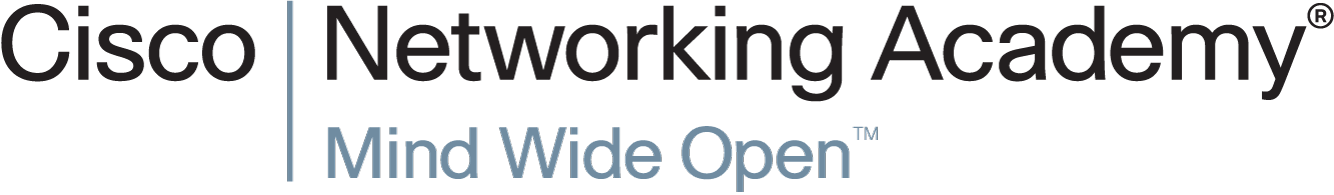